Curso de Postgrado Oncología
Dr. Beltramo Pablo
Principios Generales de Cirugía Oncológica
Cirujano Oncológico
“Es un cirujano bien calificado que ha obtenido entrenamiento y experiencia adicionales en el enfoque multidisciplinario de la prevención, el diagnóstico, el Tratamiento, y la rehabilitación de los pacientes con cáncer, y que dedica la mayor parte de su práctica profesional a dichas actividades y a la investigación sobre el cáncer.” 
Society of Surgical Oncology 
Training Program Guidelines, 2004
Cirujano del Cáncer
Denominación Antigua
Representada por todos los cirujanos generales que operan a pacientes con cáncer.
No presentan un enfoque multi disciplinario.
No hace referencia a las capacidades técnicas en el proceso quirúrgico.
No siempre respeta los principios oncológicos para la resección del cáncer.
Historia de la Cirugía Oncológica
En el ano 1846, en el Massachussets General Hospital de Boston, J. Warren extirpo un tumor en la región submaxilar, con el paciente bajo sedación utilizando éter etílico administrado por W. Morton.
T. Billroth realizo la primera laringectomia total (1873), la primera gastrectomía (1881).
 1900 W. Halsted estableció el concepto de resección en bloque, siendo el primero en realizar una mastectomía radical.
1907 Crile adopta el concepto de cirugía en Bloque para la resección de los tumores de cabeza y cuello.
1910 Miles realiza las  primeras descripciones de la AAP
1935 Whipple describe el procedimiento para la realización de la DPC.
1940 H Martin, diseña la cirugía comando del cuello para la resección tumoral.
1955 R. McWither con el advenimiento de la QT y RT mostro resultados superiores a la mastectomía radical, realizando un procedimiento conservador.
1970 Fisher cáncer como enfermedad sistémica
DESARROLLO TUMORAL
Nuevo Enfoque
6
Producen sus propios factores de crecimiento
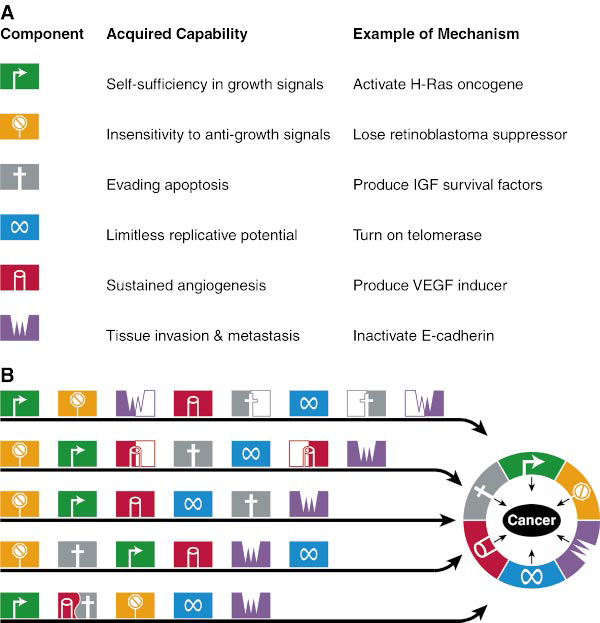 Insensibles a las señales de anti-crecimiento
Evaden la apoptosis
Hanahan and Weinberg, 2000; Stepherson et al, 2013
Angiogenesis
Invaden y metastatizan
Capacidad de réplica 
ilimitada
En la Actualidad “el tratamiento del cáncer requiere un enfoque multidisciplinario, que reúna al menos al cirujano oncólogo, oncólogo medico y radioterapeuta, ya que la correcta y sincronizada combinación de los tratamientos representa una terapeutica aditiva o sinérgica mas efectiva”.
PRINCIPIOS DE CIRUGIA ONCOLOGICA
Principio 1. Solo se puede afirmar que un paciente tiene cáncer cuando existe una biopsia que así lo confirme.
Biopsia por aspiración con Ajuga Fina (BACAF)
Ambulatorio
Procedimiento de bajo riesgo
Orienta en el diagnostico muy difícil haga el diagnostico
Biopsia con Ajuga Gruesa (Tru Cut)
Remueve un cilindro de la lesión 
Riesgos de Sangrado 
Biopsia por Incisión
Punch 
Biopsia por Escisión 
Cuidado donde dejamos la cicatriz
Principio 2. Todas las biopsias deben dirigirse a la identificación del tumor primario.
Existe una tendencia inadecuada que prioriza realizar biopsias de un ganglio antes que hacer el diagnostico del tumor primario retardando el diagnostico y el tratamiento.
La excepción la constituye el momento de un primario desconocido
Principio 3. Todos los pacientes deben ser estadificados.
TNM
Búsqueda de Tumores Sincrónicos o Metacronicos
Principio 4. El primer intento del tratamiento debe ser curativo.
Actuar con proporcionalidad frente a la patología tumoral
Objetivos
Curación 
R0 No hay signos de enfermedad residual 
R1 Lesión residual microscópica
R2 Lesión Residual macroscópica
Aumento de la sobrevida libre de enfermedad con el menor impacto en la calidad de vida
Algún grado de Alivio Sintomático
Principio 5. La resección inicial debe ser planeada para obtener márgenes libres de forma tridimensional y evitar violar los límites anatómicos del tumor.
Tumor debe ser Resecado en Bloque
La resección puede ser multiorgánica cuando sea necesaria
Principio 6. La resección debe incluir el territorio linfático de drenaje.
Principio 7. En todos los casos, se debe intentar mantener la función y la estética sin que esto comprometa la resección oncológica, y se deben hacer todos los intentos por reconstruir de inmediato los defectos anatómicos que queden.
Principio 8. Tratamiento multimodal.
Terapia Neoadyuvante
Terapia Adyuvante
Terapia Definitiva
Principio 9. Las recurrencias deben ser tratadas cuando exista posibilidad de control de la enfermedad.
Principio 10. Si no es posible curar, siempre es posible paliar.
Inoperable
Condición por la cual el paciente no puede ser operado por sus comorbilidades.
Irresecable
Condición en la que el tumor no puede ser operado con criterios curativo (R0).
Paliativo
Todas aquellas acciones en pacientes irresecable o inoperables concernientes a mejorar la calidad de vida o tratamiento de algún síntoma invalidante.